Data Science and Machine Learning atAmerican Family Insurance
Midwest Machine Learning Symposium
June 6, 2018
Data Science & AI for Insurance
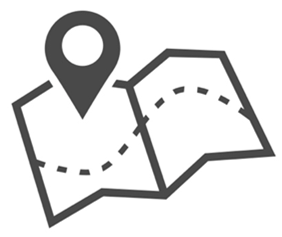 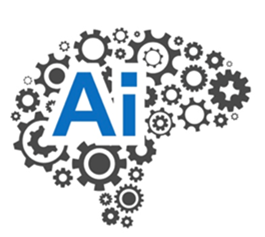 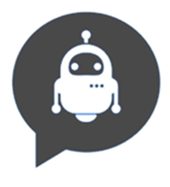 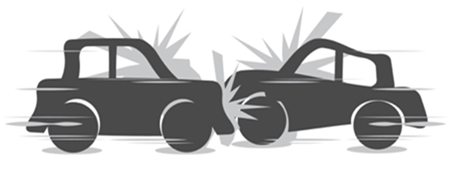 Claim
Awareness & Purchase
Customer Service & Experience
Product & Underwriting
Key Focus Areas for Research
Customer journey & experience
Customer interaction management
NLP – knowledge extraction, entity matching, cognition
IOT & Telematics – UBI, connected car, smart home
Claims risk management & fraud detection
Image recognition – Underwriting & Claims
Homebrew text learning platform - Rocket
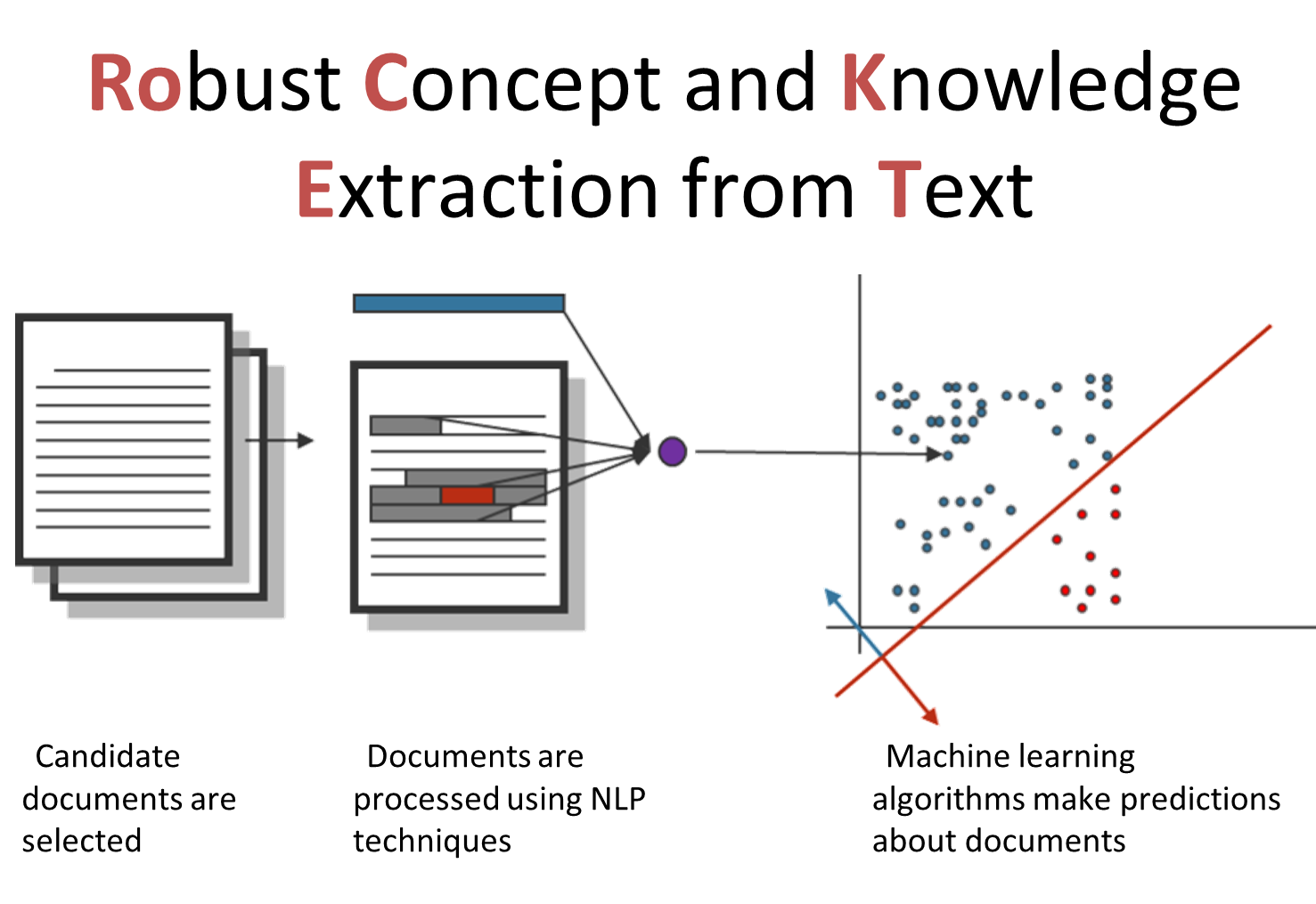 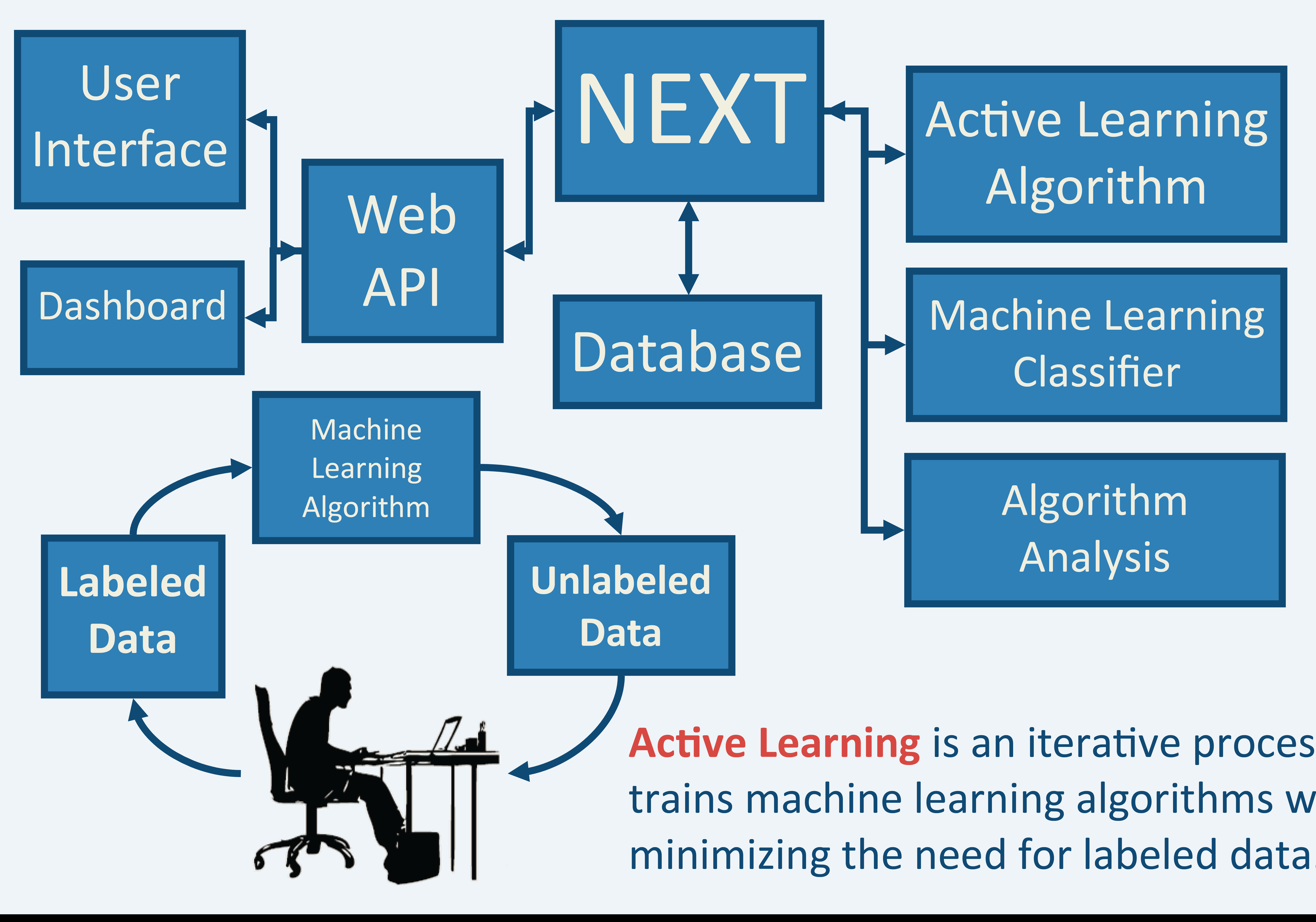 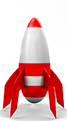 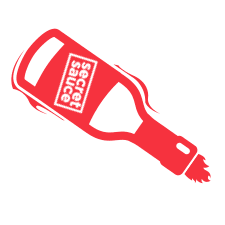 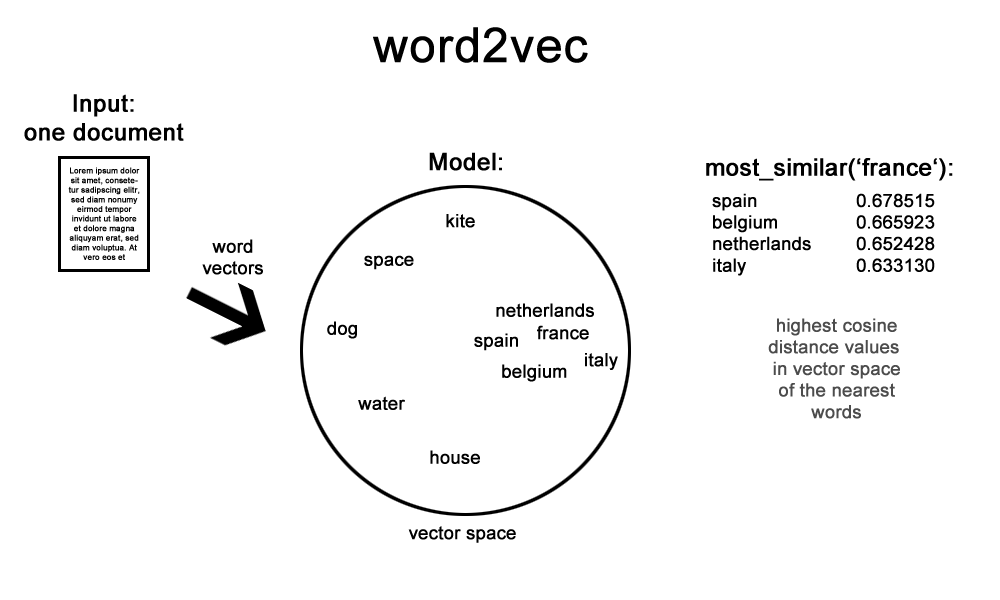 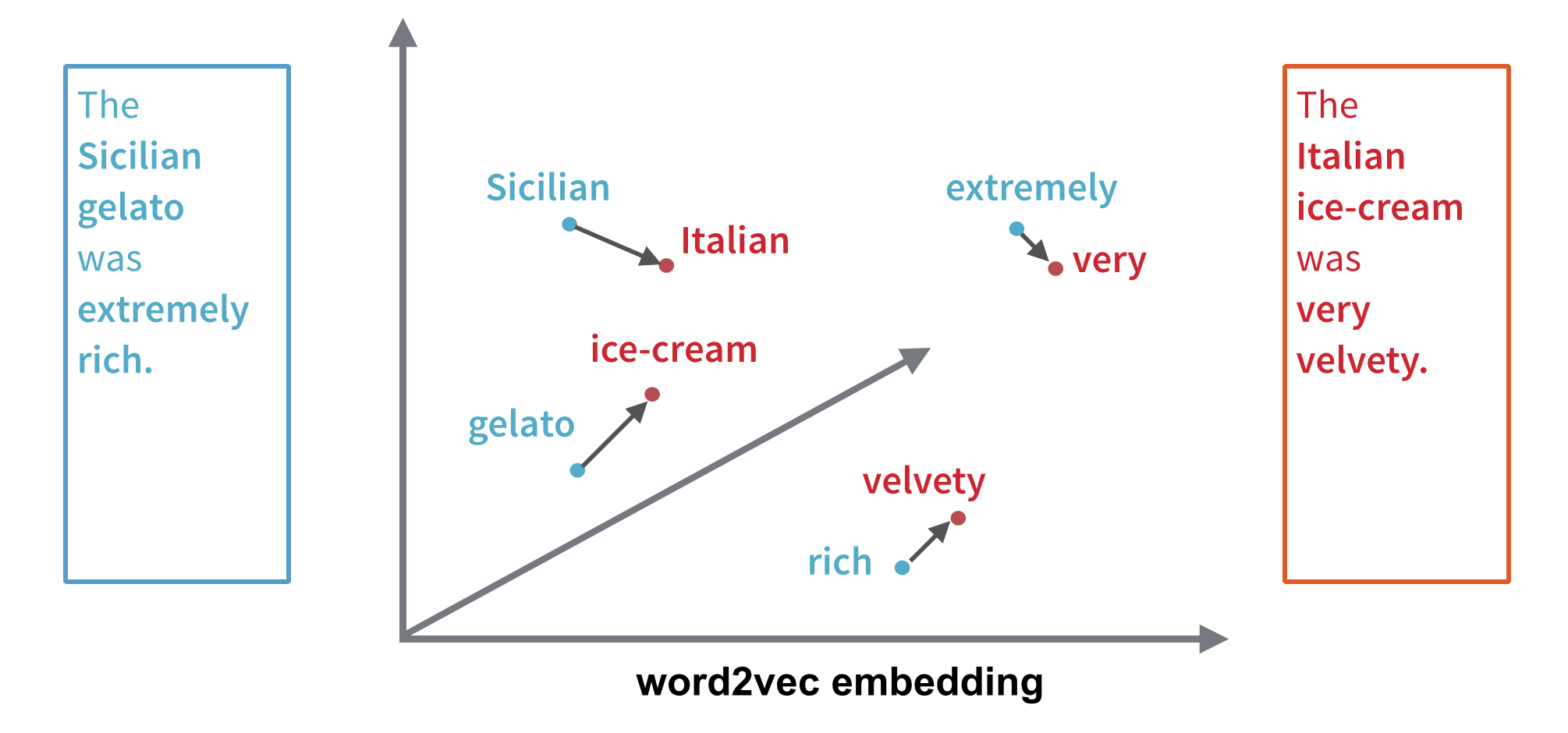 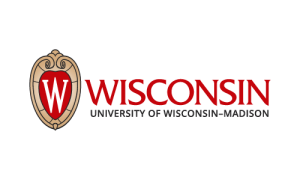 Partners and novel data sources
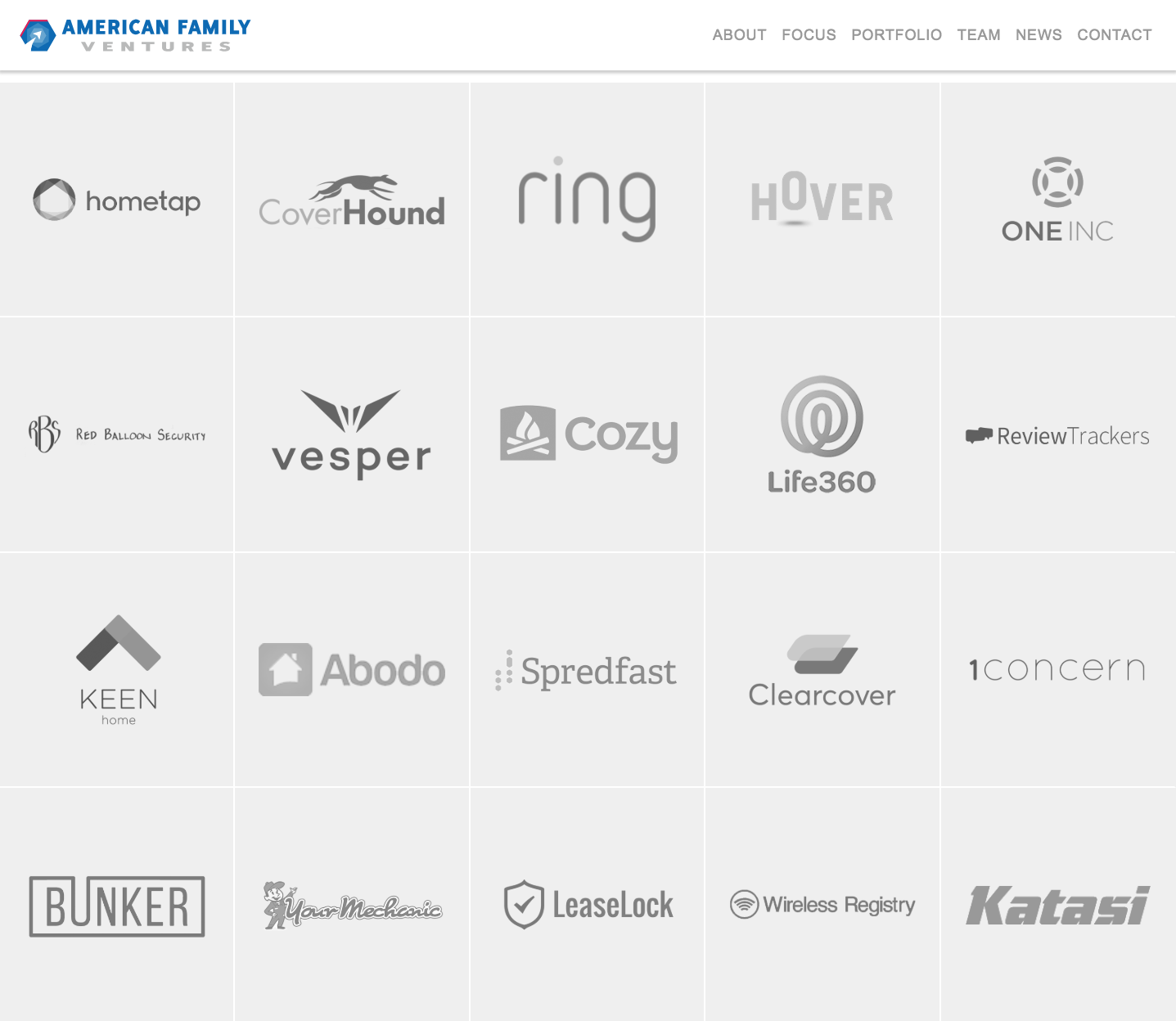 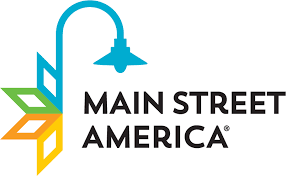 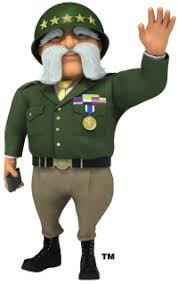 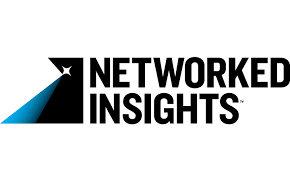 Technical challenges: new product development
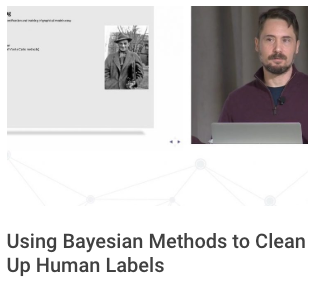 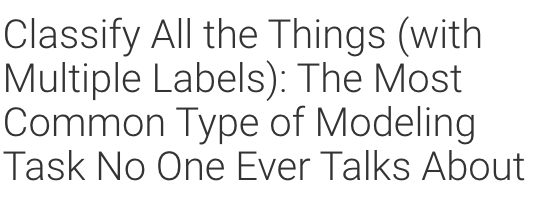 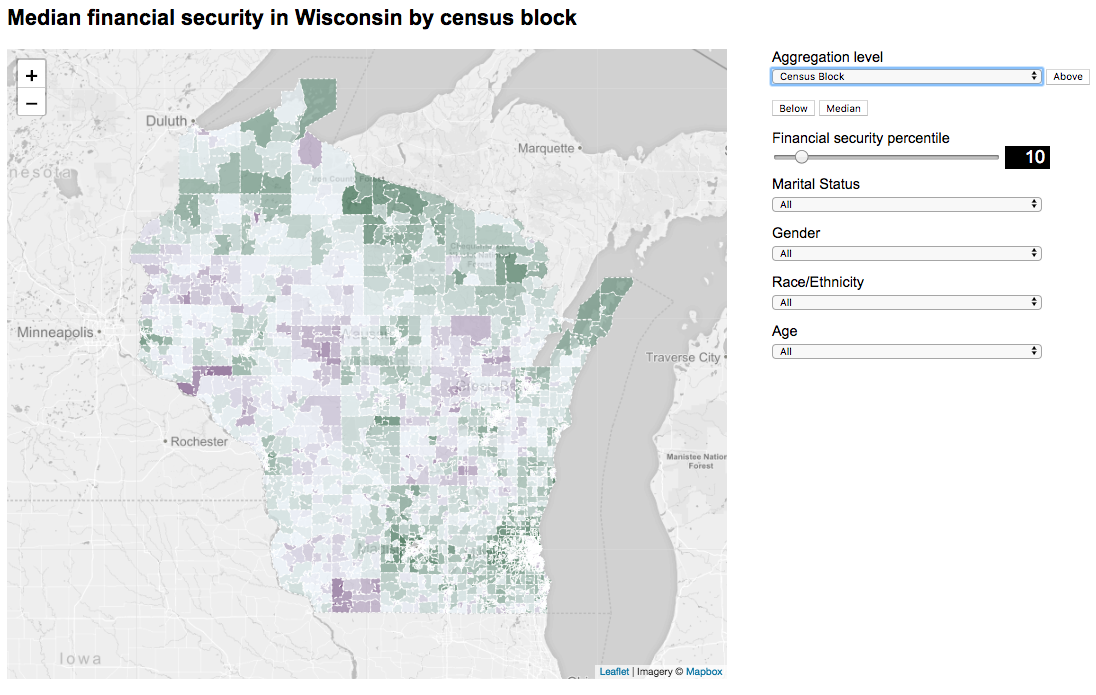 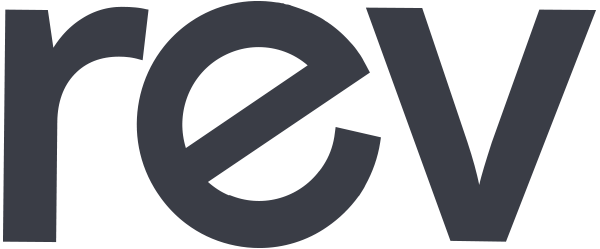